Teaching english at the danish army academy
Associate Professor Kåre Kildevang
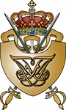 Teaching english at the danish army academy
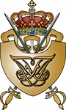 Feel free to ask questions as I go along…..
Teaching english at the danish army academy
STUDENT MOTIVATION
AUTONOMOUS LEARNING
AUTHENTIC MATERIALS

TEACHER PERSPECTIVES

But first; some background….
Students
Students
One third are NCOs with highschool diplomas; typically 9 years of EFL.

Two thirds are civilians with bachelor degrees; typically 9 years of EFL plus some use of English in college. 

Classes are mixed; approx 20 students.

All go through a 13-month training course at the Army Academy to become commissioned first lieutenants.
Teaching materials
Teaching materials
Authentic UK doctrine		 		75 pct

Authentic sources on military topics		15 pct

Authentic sources on current events		10 pct



EFL textbooks are not used
Course structure
Strategy and political science 
(10 ECTS)
Tactics (10 ECTS)
Graduation project
(15 ECTS)
Tactics  (10 ECTS)
Leadership  (10 ECTS)
Leadership 
(5 ECTS)
English approx 115 classes
Course structure
There is no designated English course. All English classes are aligned with topics covered in Tactics, Leadership, and Political Science.

The overall structure is modular.

English classes carry no ECTS points, but are mandatory. The aim is SLP 2+/3.

Some English classes are taught jointly with  ”guest” instructors.
English teachers
English teachers
Teachers are civilian academics.

Typically they have no military insight when hired.

Usually they become the carriers and custodians of ”internal knowledge” and institutional lessons learned.
Summary
So this is my teaching environment:

Fairly large student populations
A mix of NCOs and civilian bachelors
Students have solid general English proficiency (a floor  around STANAG level 2)
Complacency is not uncommon
An English curriculum integrated with other subjects
Topics are almost solely military
Attendance is mandatory but classes carry no ECTS points (and therefore may lack status?)
Maintaining student motivation?
INTENT
Alignment with other subjects creating opportunities for further reflection and a sense of synergy
Authentic doctrine sparking interest 
Dealing with realistic tactical tasks
Referencing SLPs to make goals clear
CHALLENGE
Been there, done that!



How to raise to level 3?

Output-centric

Complacency; I was told I speak better than a native!! 
The purposeful learning environment?
INTENT
Striving for immersion in a ”dry” environment
This is NOT tactics in English
Extensive use of  groups to maximize student inter-action and encourage autonomous learning
CHALLENGE
Requires student self-discipline

It does become tactics in English
Lack of teacher control, requires student self-discipline
Teacher perspectives
DO
DON’T
know enough to ask challenging, relevant questions that foster appropriate language functions 
trust students
be open to integrating and aligning with other subjects
accept that it will take years rather than months before you feel comfortable; learn to appreciate the small steps
become the SME Corrector-in-Chief 

be gullible
become an add-on to other subjects

despair
Questions?